Your Poster Title Here
Your name here, and names of others
Place the name of your institution here
Abstract
Methods
Results
Conclusion
Insert your text here. Remember, you can change your font size to fit your data. In general, the larger your font, the easier it is for others to read.
Insert your text here.
Insert your text here. Remember, the template is only to get you started, and can be changed to suit your unique needs
Insert your text here. Remember, the template is only to get you started, and can be changed to suit your unique needs
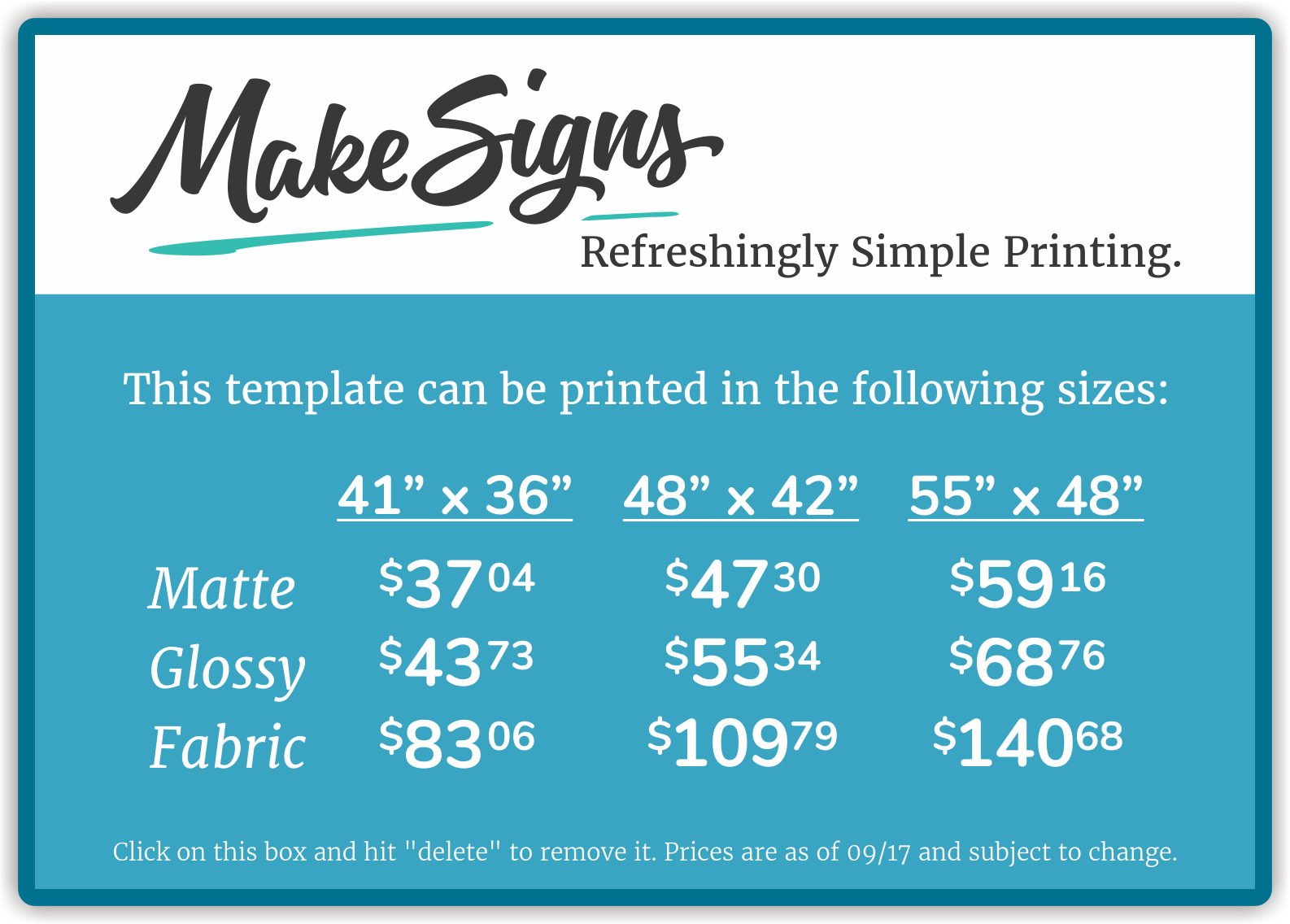 Objectives
Insert your own information here. Remember, you can change the template colors to suit your own taste.
Graph/image title
References
Insert your items here
Insert your references here